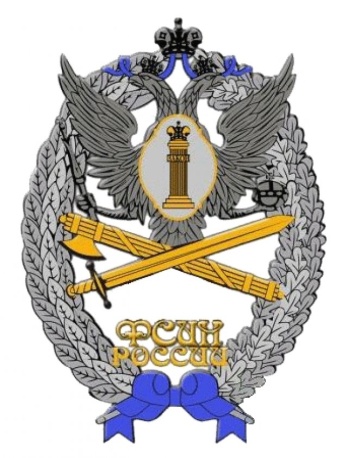 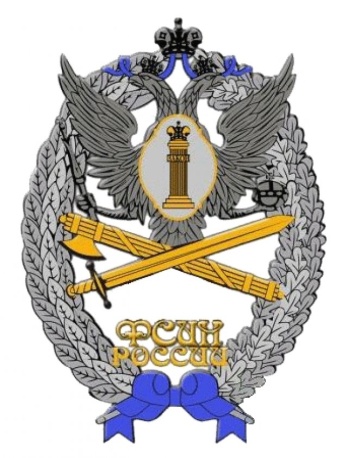 Абитуриентам 2022 года
Управление Федеральной службы исполнения наказаний по Пензенской  области
проводит отбор кандидатов из числа юношей и девушек в возрасте до 25 лет годных                          по состоянию здоровья к военной службе на поступление в ведомственные высшие учебные заведения ФСИН России
С момента зачисления в образовательную организацию на обучающихся распространяются все социальные гарантии. Денежное довольствие курсанта 1 курса составляет более 10 000 руб., курсанты обеспечиваются форменным обмундированием, 3-х разовым горячим питанием, общежитием в расположении вуза.
В образовательных организациях ФСИН России созданы благоприятные условия для реализации обучающимися своих научных и творческих инициатив, достижения высоких спортивных результатов. Курсанты ежегодно становятся стипендиатами именных стипендий Президента РФ, Правительства РФ, Минюста России, губернаторов субъектов РФ, принимают участие в большом количестве уровней торжественных мероприятий и конкурсов международного и всероссийского уровней .
Вступительные испытания в учебных заведениях проводятся по нормативам физической подготовки, а так же с учетом результатов сдачи ЕГЭ по общеобразовательным предметам                              (исходя из выбранной специальности).
После окончания ВУЗа выпускнику присваивается специальное звание «лейтенант внутренней службы», с ним заключается контракт о службе в должности, соответствующей полученной специальности на 5 лет. По прибытию к месту службы выплачивается подъемное пособие в размере одного месячного оклада денежного содержания.
Размер месячного денежного содержания выпускника ведомственного ВУЗа ФСИН России составляет не менее 35 тысяч рублей. После  10 лет службы в календарном исчислении                            (включая обучение)  сотрудник имеет право на получение единовременной социальной выплаты                    для приобретения или строительства жилого помещения.
Доп. информация:  сот. 8-937-400-40-21, раб. 35-83-35 (Куликов Алексей Александрович),
г. Пенза, Автоматный переулок, дом 5